Section 5: Treat Employees Responsibly
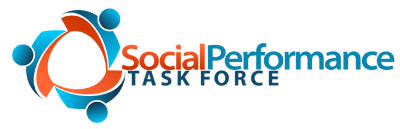 The Universal Standards Implementation Series
Today’s speakers: Mwangi Githaiga of KWFT, Kenya and Tahir Waqar of NRSP, Pakistan
March 7, 2013
[Speaker Notes: ß]
Agenda
Review of Section 5 of the Universal Standards

Interview with Mwangi Githaiga from KWFT, Kenya

Interview with Tahir Waqar from NRSP, Pakistan

Discussion with Participants
Section 5 of the Universal Standards
Section Title: Treat Employees Responsibly

Rationale: Employees have rights, and employees that are well-treated are more likely to treat clients responsibly.

Three standards:
5a- The institution follows a written Human Resources policy that protects employees and creates a supportive working environment.

5b- The institution communicates to all employees the terms of their employment and provides training for essential job functions. 

5c- The institution monitors employee satisfaction and turnover.
[Speaker Notes: Section 5 is called “Treat Employees Responsibly”
 
This section is part of the Standards because employees have rights that should be protected by their employers, and employees that are well-treated are more likely to treat clients responsibly.
 
Within this section, there are three standards:
5a- The institution follows a written Human Resources policy that protects employees and creates a supportive working environment.
5b- The institution communicates to all employees the terms of their employment and provides training for essential job functions. 
5c- The institution monitors employee satisfaction and turnover. 
 
Remember that the standards are broad statements that describe what the institution should achieve. The real guidance is found in the essential practices, which describe how an institution should fulfill the standard. So let’s look at the essential practices for each of these three standards.]
5a- The institution follows a written Human Resources policy that protects employees and creates a supportive working environment.
[Speaker Notes: Let’s look first at standard 5a—The institution follows a written Human Resources policy that protects employees and creates a supportive working environment. 
 
What does this look like in practice? Here’s where we look at the essential practices. 
First, the institution makes a written Human Resources policy available to all employees; complies with any existing national law; and explains employees’ rights related to all of the following: wages, benefits, working conditions, safety at work, non-discrimination, freedom of association, and grievance resolution.
The institution pays a living wage for employees (sufficient to provide minimally satisfactory living conditions for the employee in the location where s/he works.) 
The institution accepts and responds to employee grievances through a formal and confidential grievance system that protects employees from retaliation for submitting their complaints. [This is the practice that our guest practitioner Mr. Waqar from NRSP will speak about].
The institution assesses the health and safety risks that employees face on the job and provide training and equipment necessary to mitigate those risks.  
For example, Pride Uganda provides all field employees with helmets, reflective jackets, riding shoes, and gloves so that they have all of the equipment necessary to drive on the job.
The institution documents, reports, and investigates all occupational accidents, injuries or diseases. 
 
So these are the essential practices that describe how an institution follows a written HR policy that protects employees and creates a supportive working environment.]
[Speaker Notes: Let’s look first at standard 5a—The institution follows a written Human Resources policy that protects employees and creates a supportive working environment. 
 
What does this look like in practice? Here’s where we look at the essential practices. 
First, the institution makes a written Human Resources policy available to all employees; complies with any existing national law; and explains employees’ rights related to all of the following: wages, benefits, working conditions, safety at work, non-discrimination, freedom of association, and grievance resolution.
The institution pays a living wage for employees (sufficient to provide minimally satisfactory living conditions for the employee in the location where s/he works.) 
The institution accepts and responds to employee grievances through a formal and confidential grievance system that protects employees from retaliation for submitting their complaints. [This is the practice that our guest practitioner Mr. Waqar from NRSP will speak about].
The institution assesses the health and safety risks that employees face on the job and provide training and equipment necessary to mitigate those risks.  
For example, Pride Uganda provides all field employees with helmets, reflective jackets, riding shoes, and gloves so that they have all of the equipment necessary to drive on the job.
The institution documents, reports, and investigates all occupational accidents, injuries or diseases. 
 
So these are the essential practices that describe how an institution follows a written HR policy that protects employees and creates a supportive working environment.]
5b- The institution communicates to all employees the terms of their employment and provides training for essential job functions.
[Speaker Notes: Standard 5b states that the institution communicates to all employees the terms of their employment and provides training for essential job functions.
  
Let’s look at how an institution should do this. These are the essential practices for standard 5b.
The institution provides each employee with a written job description and a written or verbal employment contract that includes his/her salary, benefits, and employment conditions. 
The institution provides each employee with job-specific training and/or skill development necessary to perform his/her essential job functions. 
The institution ensures each employee understands how his/her performance will be evaluated and rewarded by the institution. 
 
And finally, the Client Protection Principle that applies. As many of you know, the Smart Campaign’s certification standards are embedded within the Universal Standards. So the CP standard that applies comes from CPP #5—Fair and Respectful Treatment of Clients, and it states that the institution should describe to employees what is considered acceptable/ unacceptable behavior, reprimands and actions that can result in termination of employment, and penalties for non-compliance with ethics code/collections policies. The institution should also sanction violations and monitor employee practices to provide education or sanctions as necessary.
 
So these essential practices, taken together, describe how the institution communicates to all employees the terms of their employment and provides training for essential job functions.]
5c- The institution monitors employee satisfaction and turnover.
[Speaker Notes: Standard 5c states that the institution monitors employee satisfaction and turnover. 
  
Let’s look at how an institution should do this. These are the essential practices for standard 5c. 
First, the institution gathers, documents, and analyzes employee satisfaction data. 
The institution also monitors the rate of employee turnover and understands the reasons for employee exit. 
The institution takes action to correct institutional problems leading to employee turnover and dissatisfaction. 
 
Vision Fund Cambodia is an example of an institution who implements these essential practices. The institution calculates the staff turnover rate on a monthly basis and reports that number to management. They also survey staff on their satisfaction and on their reasons for leaving the institution. They use the results of these surveys and interviews to discuss employee conditions at the management level, and adjust their HR policies as needed. For example, they introduced flexible working hours based on employee feedback.
 
ESAF in India also conducts staff satisfaction surveys and makes improvements to working conditions based on feedback from employees. For example, field employees complained that they felt like they were targets for theft while carrying cash in a normal handbag when travelling by bus, so ESAF designed a special “safe bag” where the cash could be kept without the fear of being stolen.
 
Before we turn to our interview with KWFT, I’d like to address a potential confusion between Section 5, and Standard 2d, which also deals with employees.  Standard 2d states that, “employees should be recruited, evaluated, and recognized based on both social and financial performance criteria.” This Standard talks about how an institution should hold employees responsible for social performance as well as financial performance. The standard is in place because it is essential that employees are committed to the institution’s social performance, but it does not deal with the employees’ rights. So Section 5 deals with the rights of the employee and how they should be treated responsibly.
 
I know that I moved quickly through these three standards and their essential practices, so of course, we encourage you to review this section again on your own, and think about how it will apply at your specific institution. We encourage you to evaluate your institution against the essential practices listed in this section and the other sections of the Standards, so that you can identify areas of weakness where your institution might make improvements to your SP practices.]
Interview with Mwangi Githaiga from KWFT, Kenya
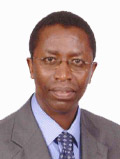 Standard 5b- The institution communicates to all employees the terms of their employment and provides training for essential job functions.
Why is it important to treat employees responsibly? Are you unusual in your market?
It creates satisfied employees who in turn offer better services thereby enabling the organisation to have a competitive edge. 
Yes. We consider each employee’s individual needs and try to reach a compromise on various issues (e.g. marital, health and management development from within).
Emphasis is on internal relationships to ensure external relationships with clients are well done.
[Speaker Notes: These are the reasons why we treat employees responsibly:
-It creates satisfied employees who in turn offer better services thereby enabling the organisation to have a competitive edge. 
-Employees are our contact with our clients. Most clients are low-income women and we need to maintain the focus on them. 
-We need a committed workforce. Our employees are our biggest asset. 
-We hire internally and keep employees for 20+ years. We want to retain and keep them satisfied. This will differentiate us from other employers. 
-We do feel unique because in a sector-wide survey last year, KWFT came out as the second-most preferred employer in Kenya, as voted on by employees. A satisfied workforce equals a satisfied client base. We have 2300 employees—only about 150 are at headquarters, the rest are out in the field, which is rural. 
-We consider each employee’s individual needs and try to reach a compromise on various issues (e.g. marital, health and management development from within).
-Emphasis is on internal relationships to ensure external relationships with clients are well done.
-Competitive microfinance market—institutions have to work to attract and maintain their workforce.]
How do job descriptions and employment contracts benefit your employees?
Understanding of specific requirements to match job responsibilities.

Contracts are signed in advance which define the rights and duties of employees and employers.
[Speaker Notes: This is how and why we provide each employee with a job description and contract:
-  They see a job description and contract before their job even starts.
-  After they start working, a manager explains the job expectations a second time.
-  In addition to protecting employees, job contracts protects the MFI, because expectations are clear from the beginning.
-  It’s also important that staff understand the specific requirements of their jobs.
Contracts are signed in advance which define the rights and duties of employees and employer.s
After 1 week of employment, employees decide if they’d like to continue. Then we give them a contract which includes expectations and entitlements. It is a 3 year, renewable contract. 
Employees review and sign contract, which is  always accompanied by a job description, prior to reporting to duty station. 
Once on the ground, managers orient them for 1 week. During this time, they review job expectations again, do role play (such as how to deal with groups, women.)
For the first 6 months of employment, they have a mentor. Any problems are resolved at that level. The contract can’t be done as a one-time activity. It needs to be a process so that the initial excitement of having a job doesn’t cloud understanding; so that they fully understand what will actually be expected of them.
Contract follows Kenyan law and employment act, in case of dispute.]
What types of training does KWFT provide to employees?
Initially, we provide on the job training because microfinance operations are unique and have detailed processes.
Banking.
Management training and exposure to different trainings such as security, corporate governance, audit and risk management.
[Speaker Notes: This is how and why we offer training to employees:
- We offer training at entry and ongoing training—ongoing training is important.
Initially, we provide on the job training because microfinance operations are unique and have detailed processes.
Management training and exposure to different trainings such as security, corporate governance, audit and risk management.
Over 90% of employees are recruited to work for us as their first job. Employ many young people who have never worked.  They need to know what we stand for and why do we do what we do. 
6 month process of training. After 6 months, confirm hiring; they like us, we like them. Can be released from the terms of contract after 6 months if it’s not the right fit. 
After this probation period, they are confirmed and have a salary review. At this point, there is less hand holding. 
Employee training is done by supervisors on a continuous basis. They target key issues related to microfinance. 
We pay for specific trainings related to their job duties, such as banking.  
How do we decide what trainings? After appraisal—HR department identifies training needs; management establishes a training needs document.  5% of annual revenue goes to training every year. 
Encourage employees to elevate themselves by receiving additional training. We are a learning institution. Continuous improvement is required at the institutional and individual level. If they are not receiving additional training, HR talks to employee—we want them to continue to go to school or short courses. 75% of employees are taking courses at any given time—we pay for the courses or compensate via promotion or recognition.
Documented in our HR policy is an annual stipend for continuing education.  10 working days annually are paid each year for continuing education.]
How does KWFT use employee evaluations?
Review performance of previous year.
Identify areas of strength or weakness.
Identify training needs.
Chart out staff career path.
Plan for the next year.
Determine staff salary increase.
[Speaker Notes: This is how and why we use employee evaluations:
Not just so that you know how to reward or not reward a specific employee, but to understand training needs and the strengths and weaknesses of the whole institution. 
Review performance of previous year.
Identify areas of strength or weakness.
Identify training needs.
Chart out staff career path.
Plan for the next year.
Determine staff salary increase.
Evaluation is done on a continuous basis. Not an “event”. Employee sets their goals with their supervisor at the beginning of the year. They are involved in setting their goals. Monitored continuously every month. 
At year end, we do have a documented appraisal system. Both employee and supervisor score the employee and then they sit together and discuss performance evaluation. If they are both in agreement, then they talk about strengths and weaknesses. Also a section for promotion, salary increase, etc. Then set new targets for next year. 
If any dispute, this is noted and taken to the supervisor’s supervisor. Review performance for previous year, chart a career path (promote, transfer, etc.) Salary increases are only done once/year.]
What challenges has KWFT faced in implementing these HR policies and practices?
It takes time to educate new staff on contracts, job specifications, duties and expectations.
It is expensive to hold induction and orientation programs in head office and the duty stations.
It is challenging to ensure standard practices across the entire institution.
Turnover necessitates repetitive training for new staff and managers.
The new labour laws in Kenya are not completely understood and create conflict of interests or misunderstanding.
[Speaker Notes: [NOTE: Mr. Githaiga did not review this slide during the presentation]]
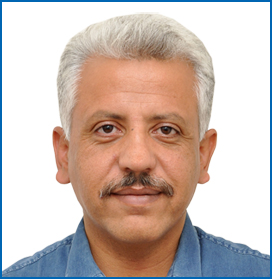 Interview with Tahir Waqar from NRSP, Pakistan Essential Practice 2a.3- The institution accepts and responds to employee grievances through a formal and confidential grievance system that protects employees from retaliation for submitting their complaints.
How can employees complain to NRSP? Do employees feel comfortable making a complaint?
Two options:
Through an email address, allowing anonymous complaints
Through supervisory hierarchy: contacting immediate supervisor or the higher up—to the CEO level

Employees feel quite comfortable because:  
All complaints are regularly and properly addressed. 
Appropriate level of confidentiality is maintained.
It does not affect the complainant’s career growth.

Informal ways: Flexible environment, open door policy by the top management, maximum chance of interaction between employees and management.
[Speaker Notes: How can employees complain to NRSP? Do employees feel comfortable making a complaint?

Two options:
Through an email address, allowing anonymous complaints
Through supervisory hierarchy: contacting immediate supervisor or the higher up—to the CEO level

Employees feel quite comfortable because:  
All complaints are regularly and properly addressed. 
Appropriate level of confidentiality is maintained.
It does not affect the complainant’s career growth.
Informal ways: Flexible environment, open door policy by the top management, maximum chance of interaction between employees and management.

Email sent to manager and general manager. Completed log of addressing of complaint is kept until it’s been completely addressed. 
We have more than 5,000 staff members across 400 offices. The culture of the company is the strongest mechanism for supporting complaints.
Employees have to see that complaints are addressed. They feel comfortable making a complaint because they know their voice will be heard.
They need confidence that no negative action will happen as the result of their complaint. If there is a general sense in the organization that people care, their voice will be heard, then people will speak up. 
They need easy to access to management. Our doors are open across all levels. Equal opportunity to contact anyone, anytime, including the CEO.]
What kinds of complaints has NRSP received from employees?
Workload (over work in relation to emoluments)
Harsh attitude of supervisor or colleagues
Employment insecurity (fixed term project employees) 
Low wages or other benefits
Favouratism / promotions
Delays in settlement of dues (by ex-employees)
Sexual harassment or discrimination (particularly by women)
[Speaker Notes: These are some of the complaints we’ve received from employees. I gathered this list…

Workload (over work in relation to emoluments) (this is the most frequent complaint)
Harsh attitude or behavior of supervisor or colleagues
Employment insecurity (fixed term project employees) 
Wages or other benefits (we follow Pakistani minimum wage laws)
Favouratism / promotions
Delays in settlement of dues (by ex-employees)
Sexual harassment or discrimination (particularly by women)]
Why does NRSP have a whistle-blowing policy, and do employees use it?
To promote transparency, improve risk management system, and help protect reputation of the organization.

Shows the commitment of the organization to integrity and ethical behavior by helping to maintain an environment where employees can act properly, without fear of revenge.

It enables the employees or others to raise serious concerns (which may negatively affect the environment, working, image, programme of the organization etc)

The policy applies to all employees, (including consultants, interns or probationers & volunteers) and Board Members.

Regularly used by employees, mostly in staff meetings and interaction with the management. Also individuals  report it through emails.
[Speaker Notes: We have a whistle-blowing policy:
To promote transparency, improve risk management system, and help protect reputation of the organization.
Shows the commitment of the organization to integrity and ethical behavior by helping to maintain an environment where employees can act properly, without fear of revenge.
It enables the employees or others to raise serious concerns (which may negatively affect the environment, working, image, programme of the organization etc.)

More about the policy:
The policy applies to all employees, (including consultants, interns or probationers & volunteers) and Board Members.
Regularly used by employees, mostly in staff meetings and interaction with the management. Also individuals  report it through emails.
Two categories: personal complaints; complaints about the organization. 
It helps protect our reputation and mitigate risk. 
Information is received via email, through weekly and monthly staff meetings via Skype. 
The type of complaints we receive reflects the work we do and helps to improve the systems; without this feedback, we can’t improve the systems. 
As a result of complaints, we did research re: workload, employment insecurity----almost every worker was working 10 extra days/month (3-4 hours/day) that they weren’t receiving overtime for. Additional bonuses and incentives were introduced.]
How does NRSP ensure that employees know about the grievance system and whistleblowing policy?
All professional employees receive orientation training at the entry level where they are briefed about these policies.
Any modification in the policy is discussed in Monthly Staff meetings along with Inter Office Memorandum (circular).
All employees have access to HR manual (available in all offices).
Discussed in sectoral and program review meetings.
[Speaker Notes: All professional employees receive orientation training at the entry level where they are briefed about these policies.
Any modification in the policy is discussed in Monthly Staff meetings along with Inter Office Memorandum (circular).
All employees have access to HR manual (available in all offices).
Discussed in sectoral and program review meetings.
Email address is displayed in all offices. 
Word of mouth from other employees. They talk about the fact that they made a complaint and were helped/not fired, so it creates a culture in the company that this is OK.]
Discussion with Participants
[Speaker Notes: Q. How does KWFT you set performance targets? 
A. 
-Bottom up target setting process. 
-Set standard (loan officer must sell so many grants). The employees know what their standard is. If we feel the employee is setting goals that aren’t in line with the company goals, then we guide them. 
-Social targets—employees are guided on they should do what we do. Social performance is viewed as an event and also, every product we develop must have a social impact. We always look at ‘why are we doing this?’—what’s the social impact, how will it help our clients?
- Employees are taught that we are here to 1) achieve our target, but 2) to meet our social performance goals. 
 
Q. How does NRSP encourage clients to complain or file grievances? 
A. 
-Any community member that is part of the organization can make a complaint. 
-Large displays in every branch and field office. 
-List 25 types of things (payments, delays, etc.) that people may want to complain about. Email address displayed. 
-Log created until issue is resolved. 
 
Q. [for both speakers] From a management theory perspective, do you have a stewardship approach?
A. Mr. Waqar: Institutional memory is valuable and encouraged within the organization. 90% of our managers started as field workers and were slowly promoted. Every supervisor is required to find his/her own replacement and coach and mentor them. 
 
A. Mr. Githaiga: Our work is people centered. Employees ARE the institution. They decide whether we are failing or succeeding. They are the most important asset in the institution. To encourage a long-term relationship—after 2 years of employment our employees are given an opportunity to own shares within the institution; you are an owner and an investor, not just an employee. The harder you work, the better your returns. This is very interesting especially for the many young people we hire, who typically don’t see investment as part of their lives.]
Where to find resources
SPM Resource Library for the Universal Standards: http://sptf.info/spmstandards/standards-implementation-resources

This presentation and audio recording: http://sptf.info/online-trainings/universal-standards-implementation